2015 CPLP Virtual Study Group
 co-hosted by ATD Piedmont and Rocky Mountain Chapters
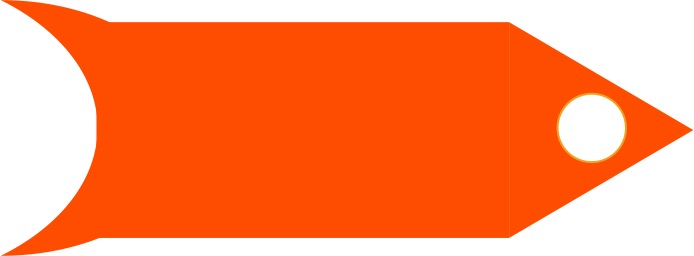 Rocket Your Career to the 
Next Level with our 2015  CPLP 
Joint Virtual Study Group!
Would you like to be a part of this 2015 CPLP Virtual Study Group? Contact cplp@tdpiedmont.org or cplp.study@atdrmc.org about how to attend the Virtual Information Sessions listed below.
CPLP Virtual Information Sessions offered (attend one):
Thursday, May 28, 2015 at 11:00  - 12:00 PM MST / 1:00 – 2:00 PM EDT
Thursday, June 11, 2015 at 11:00  - 12:00 PM MST / 1:00  - 2:00 PM EDT
12-week Virtual Study Group Sessions, June 25 – September 10, 2015 
Each Thursday, 5:30-7:30 PM MDT / 7:30p - 9:30 PM EDT
Focus on September and November Knowledge Exam Testing Windows
Cost:
Chapter Member’s Benefit – free
$35 Study Group fee for Non-Members (open to public)
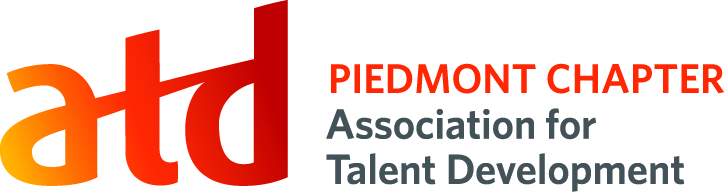 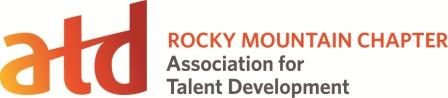 Co-hosted by
and